CENTER FOR ADVANCED STUDIES  SOUTHEAST EUROPE
CAS SEE
www.cas.uniri.hr
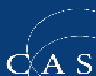 Center for Advanced Studies in Southeastern Europe (CAS – SEE) is:

An organizational unit of the University of Rijeka specialized in the scientific research of the social sciences and humanities

and designed as a center of high-level scientific activities that will encourage public discussions of  great social importance for the region and Europe
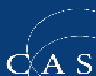 The vision of the Center
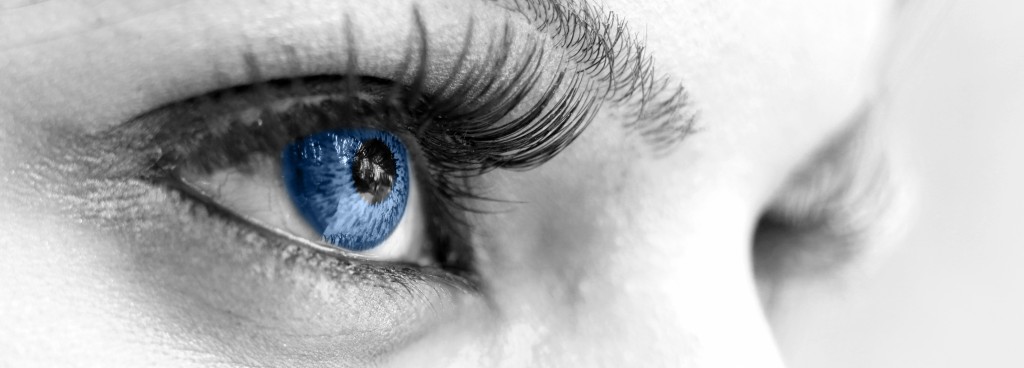 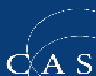 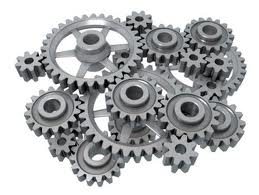 The vision

The Center for Advanced Study, as a unique venue for scholars and intellectuals from Southeast Europe (SEE) and internationally, aims at providing constructive contributions to advanced studies of the social sciences and humanities from the SEE perspective, by opening opportunities and space for independent scholarly and intellectual thinking and debates.
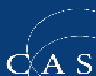 Activities,
objectives, projects…
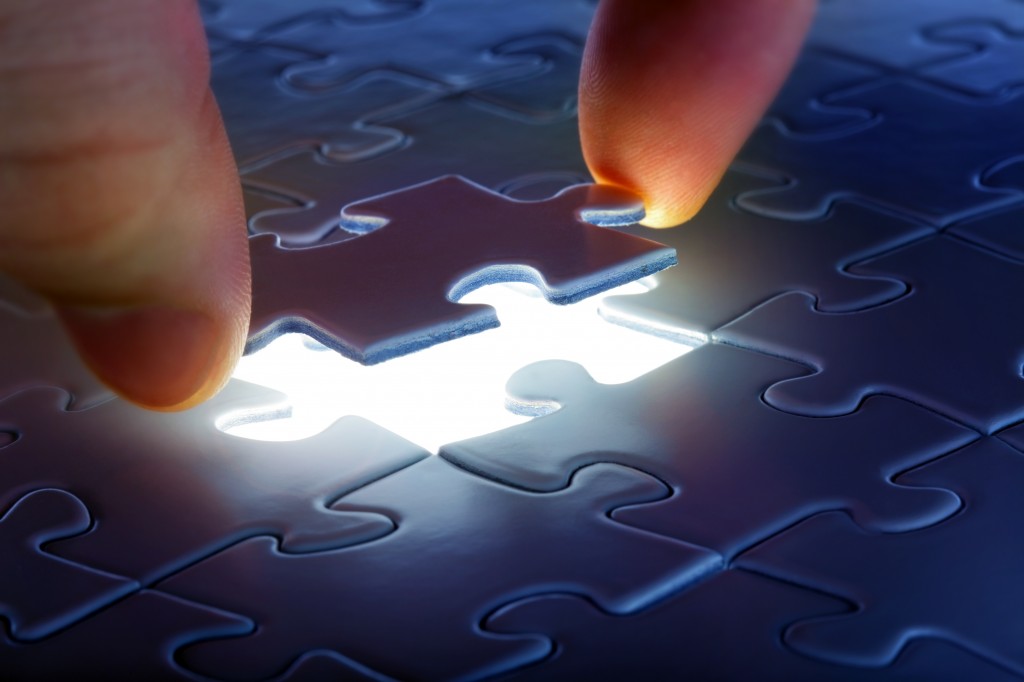 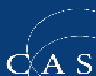 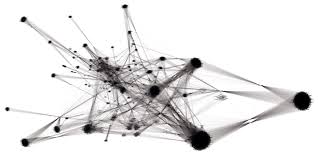 Calling for application for postdoctoral students in the place of younger researchers (Junior Fellows) in CAS-SEE

Introducing prominent scientists in the place of senior researchers (Senior Fellows) in CAS-SEE
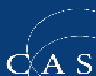 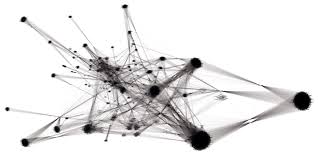 Scientific research of social sciences and humanities,
Collaboration with scientists within interdisciplinary research and linking science, culture, art and architecture with
             social sciences and humanities
application and implementation of research projects for the young and senior researchers
Establishing new and strengthening existing regional and international networks and collaboration
Promoting professional cooperation and exchange between internationally recognized research centers in the region and the regional scientific community with international institutions
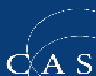 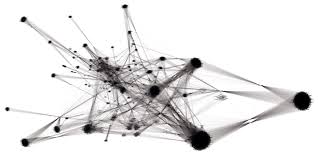 Projects (conferences)…
Inaugural conference “New challenges for democracy – Crisis of trust and democratic legitimacy in Europe” University of Rijeka, October 16 – 18, 2013 

"Democracy, Identity, European Integration" 
      University of Rijeka, November 27 - 29, 2013
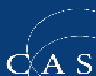 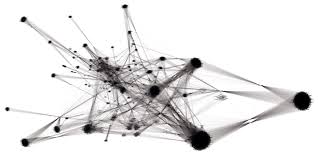 Projects  - summer schools in 2014…
Transitional Justice and the Politics of Memory (June- July, 2014)
Equality: The Equal Status of Residents, Democratic Decision Making and Social Justice (July, 2014)
European Studies, (October, 2014)
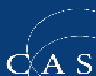 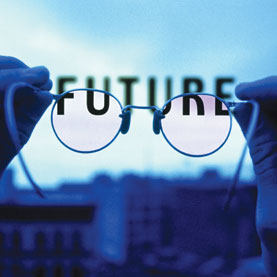 Upcoming Activities
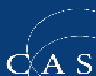 Becoming a full member of the Network of European Centres for Advanced Studies (NetIAS/EURIAS) 

Developing further regional partnerships (including setting up satellite offices) at academic institutions around SEE.
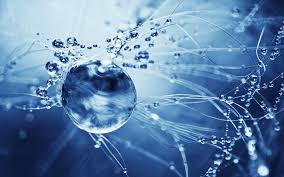 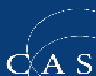 Invites young scholars to take up Junior Fellowship positions with CAS (February, 2014) 
Selects a range of Senior Fellows each year (February – April, 2014) 
Annual calls for junior and senior fellowships are organized along two thematic foci, which cover the Research Programs (Memories, Equality)
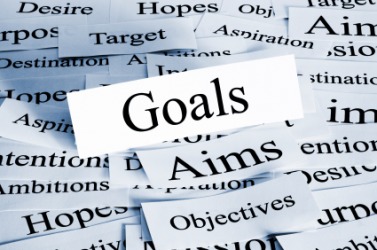 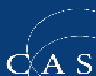 People, Support, Cooperation…..
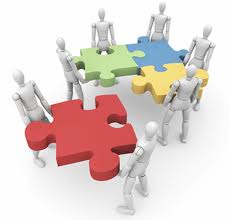 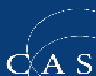 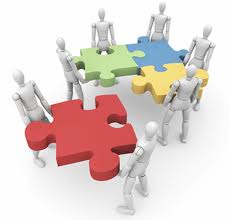 Collaboration with institutions in region..
Faculty of Political Sciences, University of Belgrade
Institute for Philosophy and Social Theory, University of Belgrade
Faculty of Philosophy, University “Ss Cyril and Methodius” Skopje 
University of Novi Sad
Faculty of Philosophy, University of Sarajevo
Slovenial Academy of Sciences and Arts
University of Montenegro
Institute for Economy, University of Zagreb 
Faculty of Architecture, University of Belgrade
University of Trieste
…
….
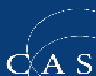 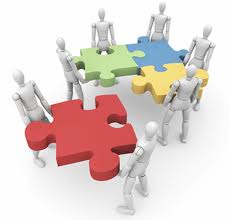 Support:
Centre for Ethics, Law and Applied Philosophy, Belgrade
 Erste Foundation
 EURIAS
 Freiburg Institute for Advanced Studies 
 European Fund for the Balkans
 European Forum Alpbach
 German Marshall Fund Institute for Advanced Studies of Jerusalem
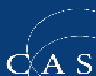 Support:
Institut für die Wissenschaften vom Menschen, Vienna 
 Istanbul Aydin University
 Network of European Institutes of Advanced Studies, Paris
 Netherlands Institute for Advanced Study in the Humanities and Social Sciences
 Open Society Fund Regional Cooperation Council
Wissenschaftskolleg zu Berlin
...
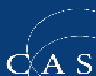 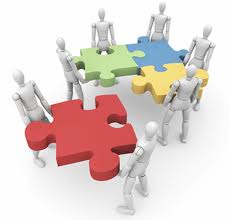 Directors of CAS-SEE:
Petar Bojanić, Institute of Philosophy and   Social Sciences, Belgrade   
Vedran Džihić, Institute for Political Sciences, Vienna
Snježana Prijić-Samaržija, vice-rector, University of Rijeka
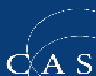 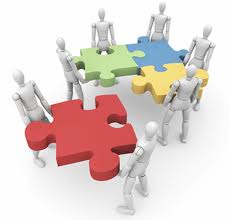 Board of Patrons: 

Erhard Busek, Chairman, Institute for the Danube Region and Central Europe, Vienna; former Deputy Chancellor of Austria
Stephen Heintz, President, Rockefeller Brothers Fund
Ivo Josipović, President of Croatia
Helga Nowotny, President of the European Research Council
Hubert Védrine, Member of the High Level Group, United Nations Alliance of Civilizations, former Foreign Minister of France
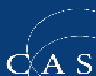 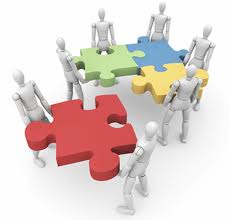 Board of Trustees:

Olivier Bouin, Vice President of the Board of Trustees, Director, RFIEA
Pero Lučin, Rector, University of Rijeka
Hedvig Morvai, European Fund for the Balkans
Ivan Vejvoda, President of the Board of Trustees, Vice-President, German Marshall Funds of the United States
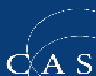 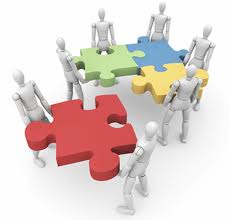 Academic Advisory Bord: 

Jovan Babić, Professor of Ethics, University of Belgrade
Elvio Baccarini, Professor of Philosophy, University of Rijeka
Christian Demand, Editor-in-Chief, Merkur, Germany
Heinz Fassmann, Vice-Rector, Professor of Geography, University of Vienna
Wolfgang Merkel, Professor of Political Sciences, Wissenschaftszentrum Berlin
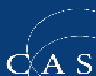 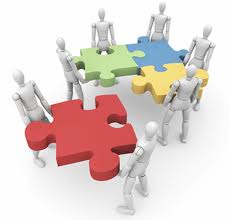 Academic Advisory Bord: 

Vesna Pusić, Minister of Foreign Affairs, Republic of Croatia
Jelica Šumić-Riha, Professor, The Institute of Philosophy of the Scientific Research Centre of the  Slovenian Academy of Sciences and Arts
Mark Wigley, Dean, Graduate School of Architecture, Planning and Preservation, Columbia University
Michel Wieviorka, Director, Foundation Maison des Sciences de l’Homme
Jonathan Wolff, Dean of Faculty of Arts and Humanities, University College Lodon
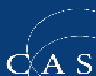 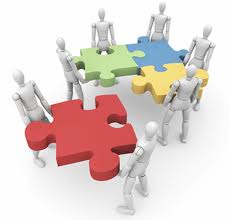 Honorary Fellows:

Maurizio Ferraris, University of Turin
Margarethe von Trotta, Film Director
Michael Walzer, Institute for Advanced Study (IAS) in Princeton
Peter Eisenman, Architect
Marina Abramović, Performance Artist
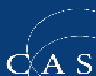 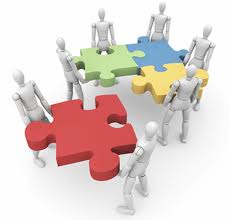 Permanent Fellows: 

Alenka Župančić, Institute of Philosophy of the Slovenian Academy of Sciences and Arts
Nenad Miščević, University of Maribor and University of Rijeka
Dubravka Ugrešić, Novelist and essayist
Rade Šerbedžija, University of Rijeka
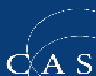 THANK YOU!
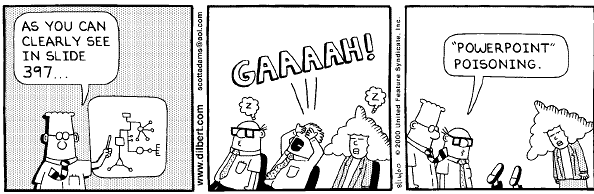 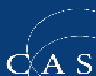 CONTACT

www.cas.uniri.hr
cas@cas.uniri.hr
University of Rijeka, 
Center for Advanced Studies
Trg braće Mažuranića 10,
51000 Rijeka, Croatia
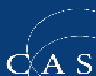